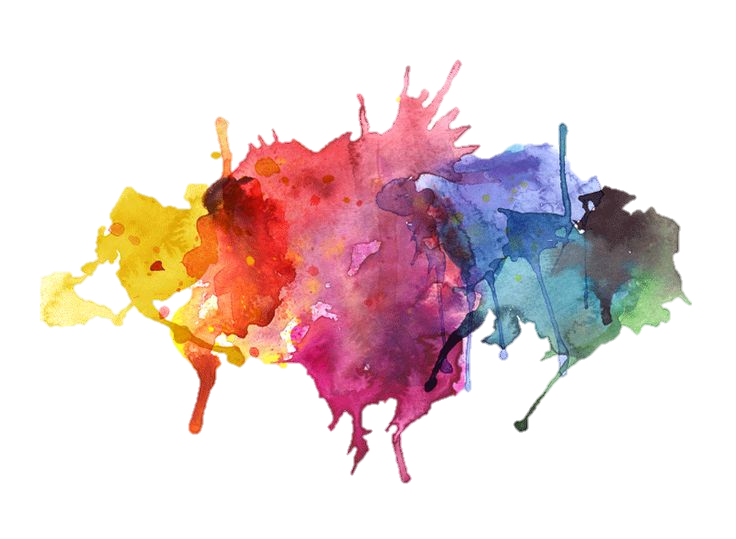 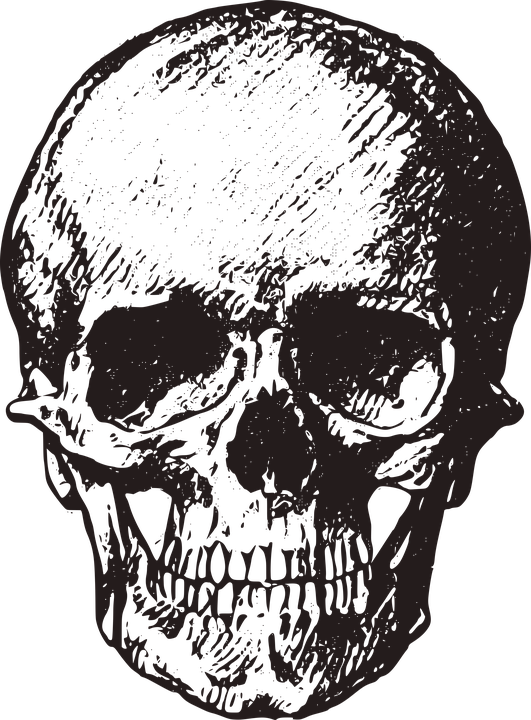 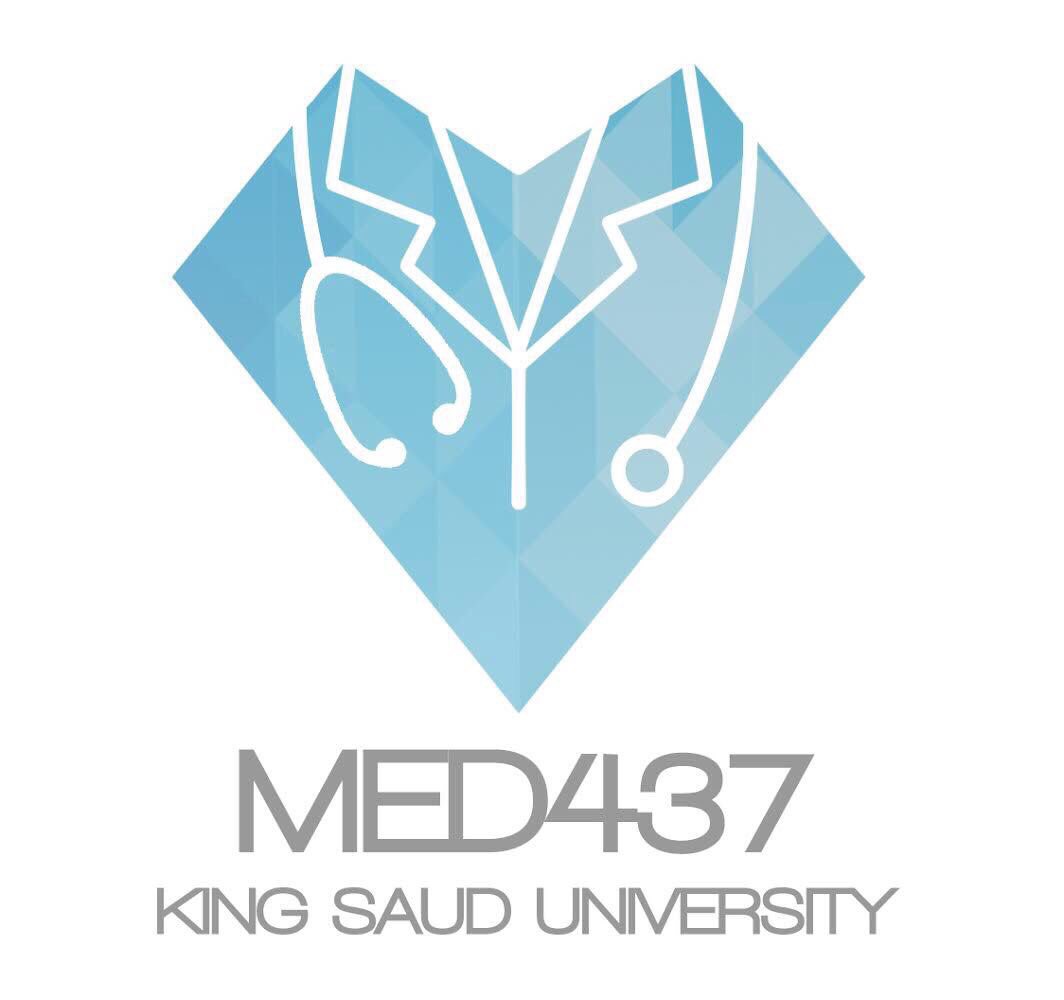 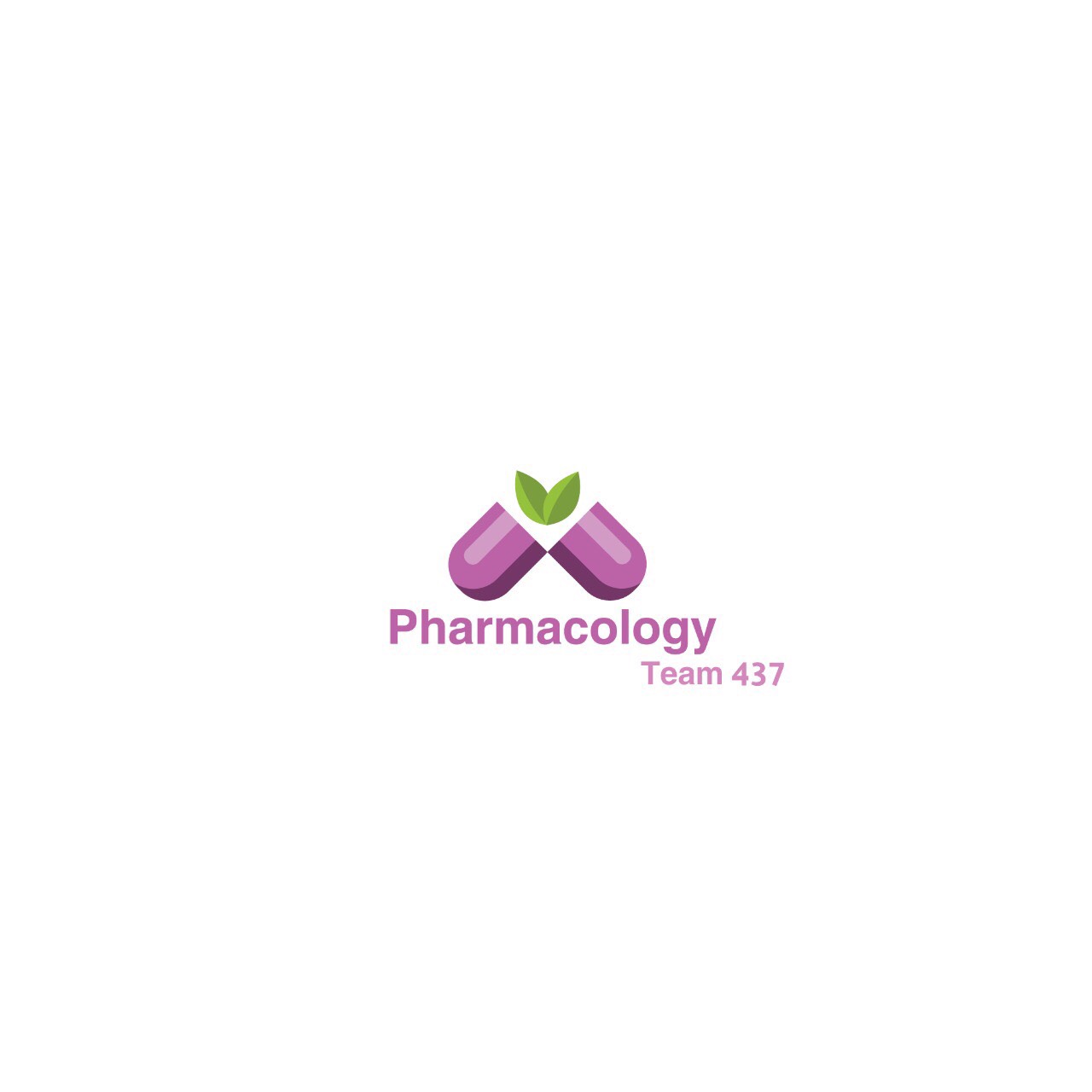 Editing File
Indirect acting cholinergic drugs
Objectives:
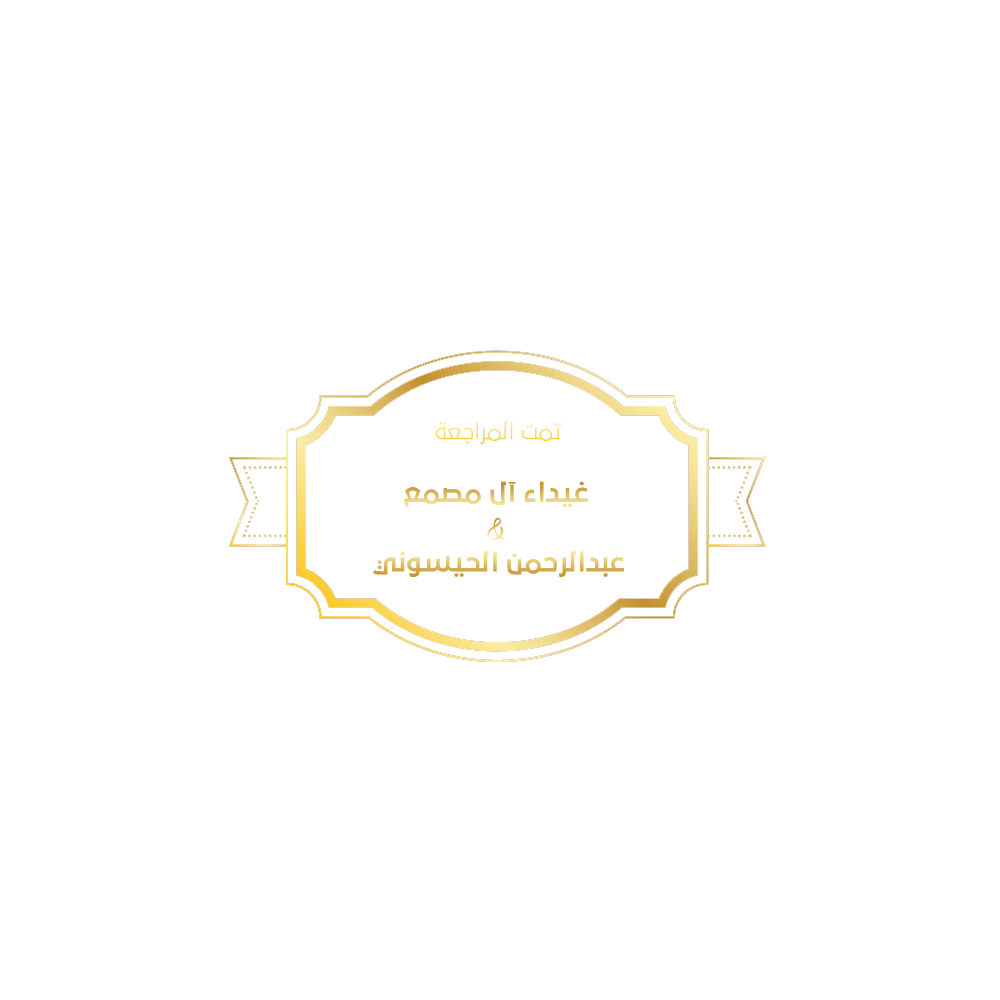 Classification of indirect acting cholinomimetics
 Mechanism of action, kinetics, dynamics and uses of anticholinesterases
 Adverse effects & contraindications of anticholinesterases
 Symptoms and treatment of organophosphates toxicity.
Important    Notes    Extra
Indirect Cholinomimetics
Reversible indirect drugs:
Cont. of reversible drugs
Irreversible indirect drugs:
Cont. of irreversible drugs
Summary
Side effects of Cholinergic drugs:
Uses of some Cholinergic drugs:
Those ADRs are of both INDIRECT and DIRECT acting drugs:
Bradycardia
Sweating & Salivation
Bronchoconstriction
Diarrhea
Eye: 
Treatment of glaucoma
Pilocarpine (direct muscarinic agonist)
Physostigmine 
Ecothiophate (indirect cholinomimetics)

Urinary retention and paralytic ileus:
Bethanechol (direct)
Neostigmine (indirect)

Myasthenia gravis  (only indirect cholinomimetics):
Pyridostigmine, Neostigmine, Ambenonium

Xerostomia:  
Pilocarpine – Cevimeline (Sjogren’s  syndrome)

Alzheimer’s disease:
Donepezil. (Dementia of Alzheimar’s disese)
Questions
MCQs:
1- which one of the following is lipid soluble 
A)Neostigmine.                B)Physostigmine.
C)Donepezil.                     D)Ecothiophate.

2-which one of the following has the shortest duration of action 
A)Ambenonium.               B)Ecothiophate.
C)Edrophonium.                 D)Neostigmine.

3-Which of the following is an anticholinesterase drug that has an effect on the CNS?
A)Pyridostigmine.       B)Isoflurophate.
C)Physostigmine.        D)Ambenonium.

4-Which of the following drugs is used in the diagnosis of Myasthenia gravis?
A)Edrophonium.            B)Ambenonium.
C)Neostigmine.              D)pyridostigmine.

5-All anticholinesterases have :
A)Nicotinic action.             
B)Muscarinic action.
C)Both nicotinic and muscarinic action.          
D)α1 & α2 action.
Answers:
1-B
2-C
3-C
4-A
5-C
Cont..
SAQ:
1)What's the function of indirect cholinergic drugs?

prevent hydrolysis of Ach by inhibiting acetyl cholinesterase thus increase Ach concentrations and actions at the cholinergic receptors (both nicotinic and muscarinic).

2)What is the Drug used in treatment of dementia of Alzheimer's disease?

Donepezil.

3)How the endrophonium inhibit the acetyl cholinesterase?

By attach to acetyl cholinesterase by weak hydrogen bond.
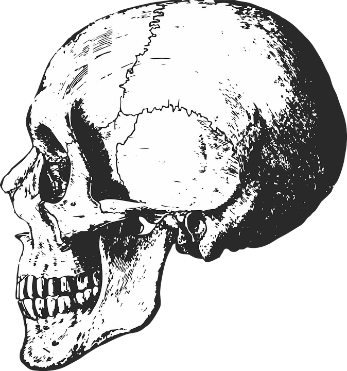 References:
“It is not hard, you just made it to the end!”
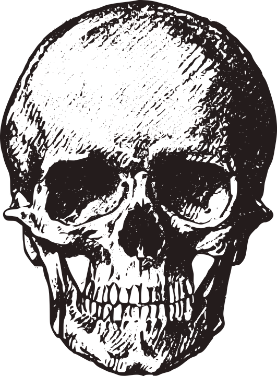 Team Leaders:
Yazeed Alharbi & Aseel Badukhon
Thanks for those who worked on this lecture:
Abdullah abdurahman al-asseri
Abdulhakim AlonaiqBader AltamimiFayez Ghiyath AldarsouniMaan Abdulrahman ShukrMohammed alnajeimOmar AlsuhaibaniSultan Omar AlmalkiYazeed abdullah alkhayyal
Ahmed Lateef Alanzy
Adel Alorainy
Special thanks to:
Rahaf Al-Thnayan
Alfahdah Al-Saleem
Layla Al-Sabbagh
Team436
Doctors’ notes and slides
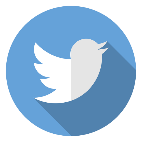 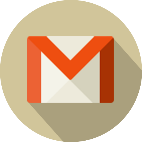 @Pharma4370
pharmacology437@gmail.com